Scotland
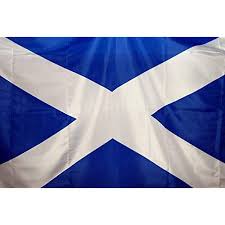 ICP 2019 Datathon
Ian Piper
Overview
2nd Datathon with the BrainIT datasets
BrainIT 1: 2002-2006 
261 TBI patients, 22 EU Centres 
 2 x 106 monitoring data samples
BrainIT 2: 2010-2012
67 TBI patients (6 EU Centres).
Overview
Datathon Glasgow 2017
Comprised entirely of Data Scientists interested in access to Clinical Data
Datathon Leuven 2019
Comprised mostly Clinicians interested in learning more about data science
Steps
Define the Research Question
Understanding the Dataset
Feature Selection
Model Selection/Training/Testing
Model Assessment (KPI)
Group Formation?
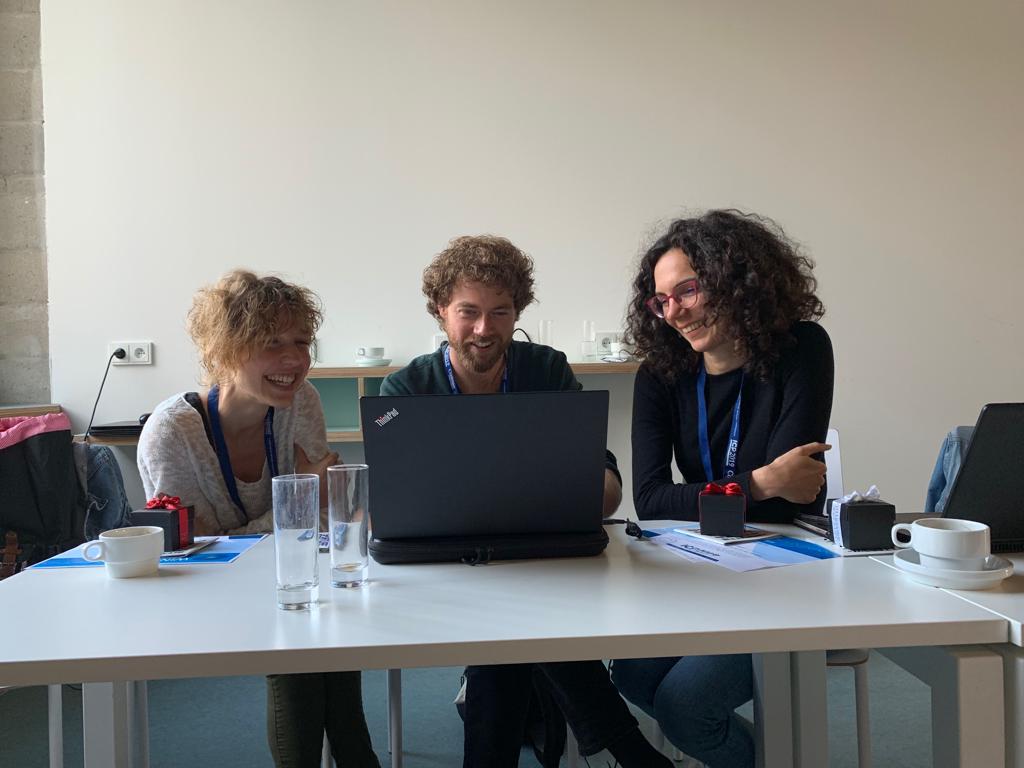 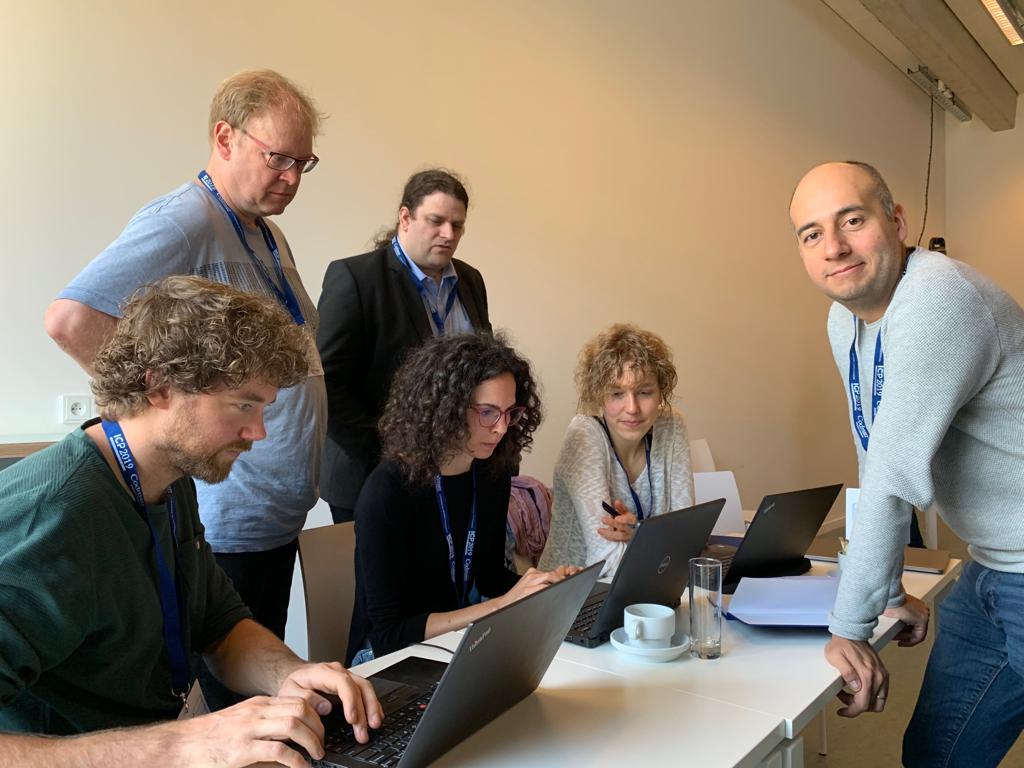 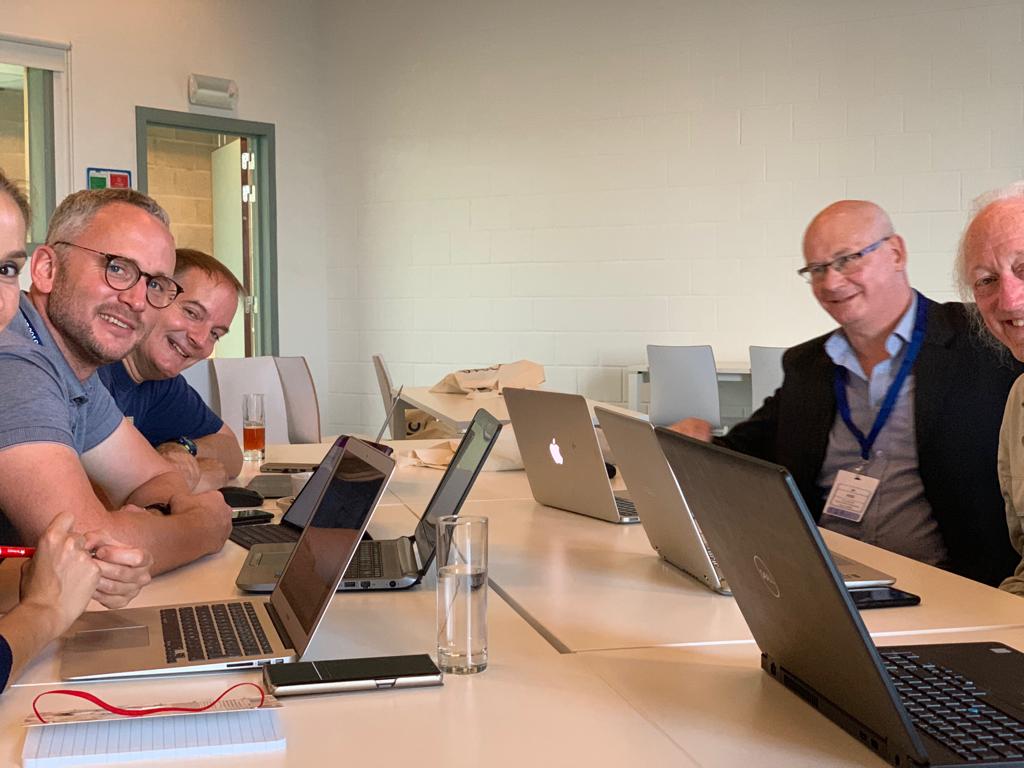 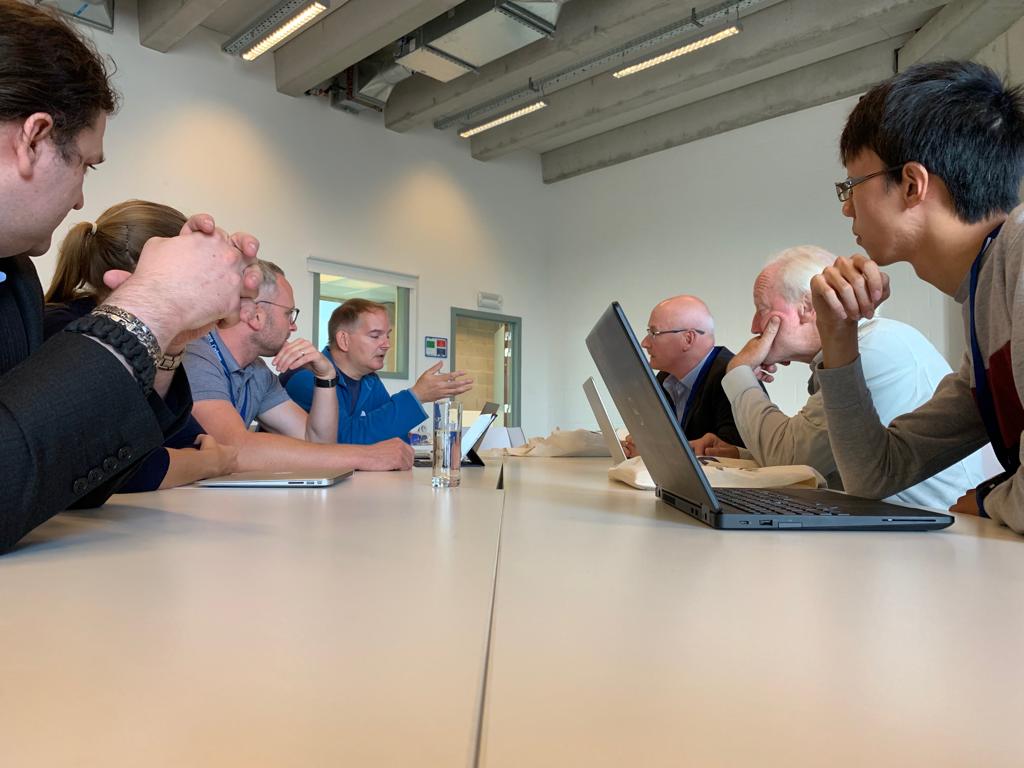 ICP Secondary Insult Definition
ICP
Raised ICP  Threshold x 2 (20 & 30 mmHg)
+- 2 mins
C
A
B
ICP minimum Event Duration = 5 & 30 mins – For Both Start and End of Event
Time 
Resources
Two mixed teams of staticians, data scientists, engineers and clinicians

BrainIT database: 261 TBI patients, 7825 hours of minute by minute data

8 hours

Advice & Support
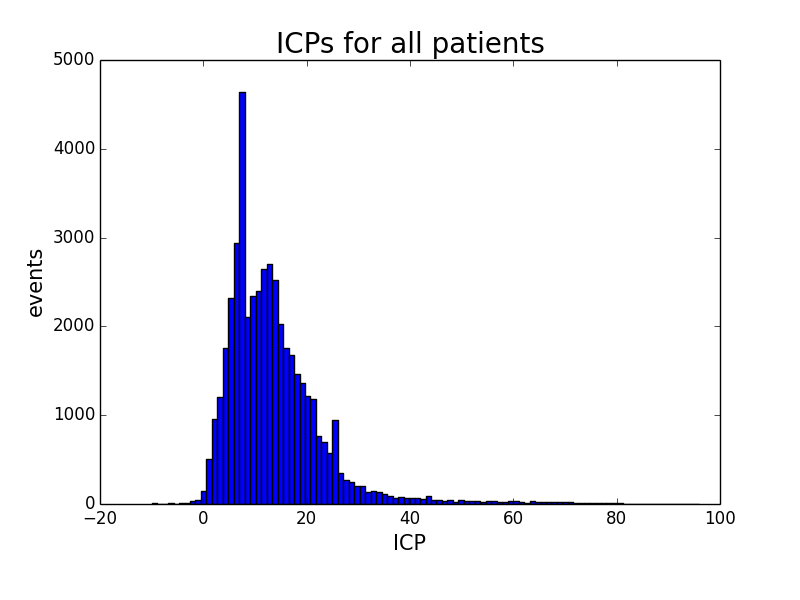 Event definition
ICP > 20 mmHg lasting > 5 minutes
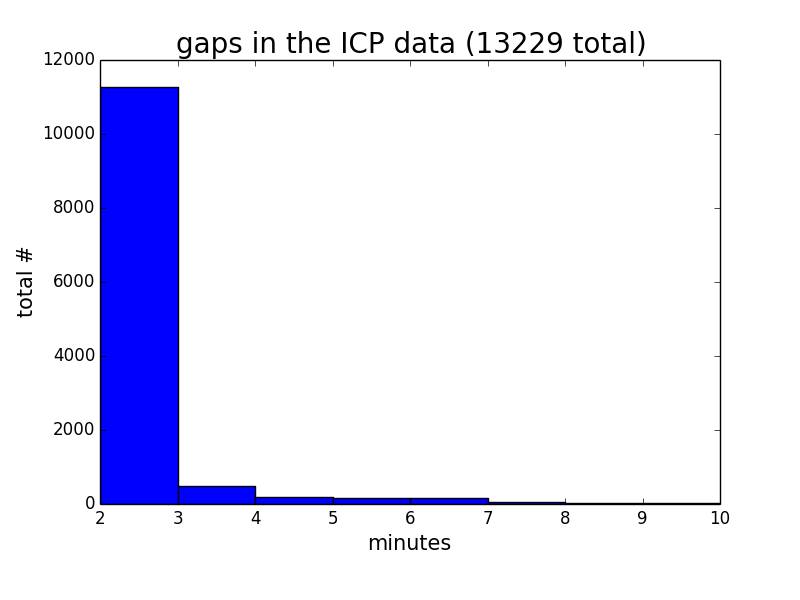 Results?
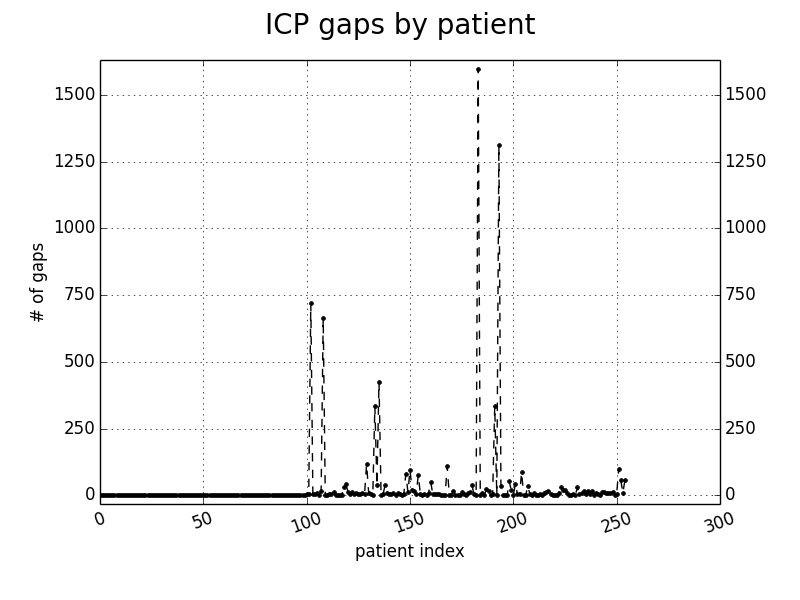 Event definition
prediction
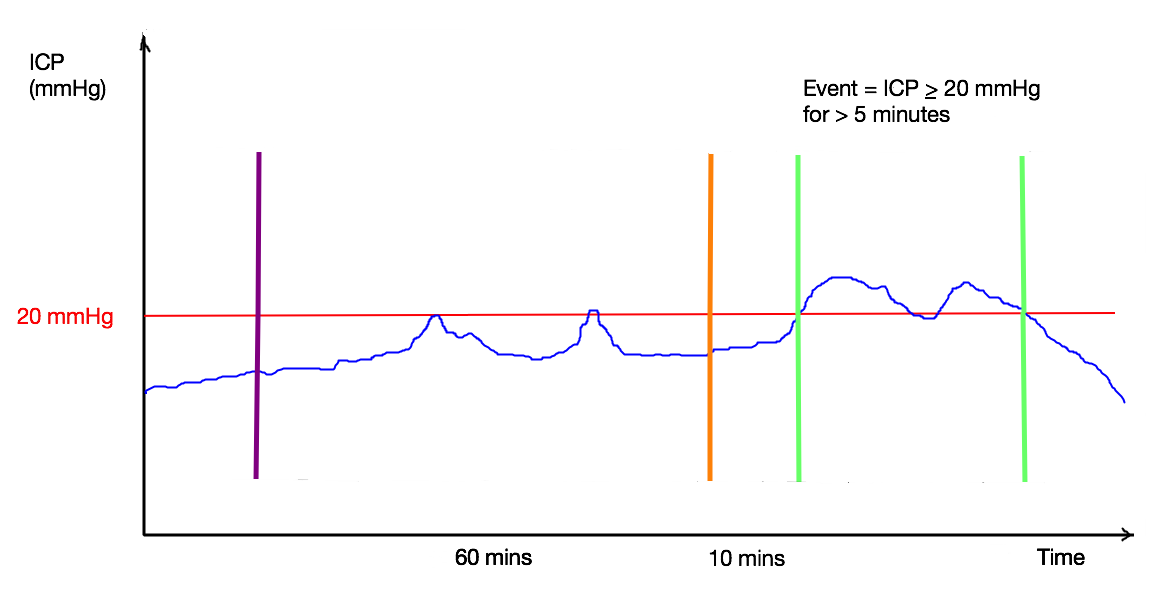 event
data window
Event identification algorhitm
event
Event start – 5 ICP values > 20 mmHg
Event end – 5 ICP values ≤ 20 mmHg

Random Forest machine learning model
Predictive model features
ICP median
ICP sd (slow changes)
ICP rmssd (rapid changes)
ICP linear regression slope
number of ICP > 20 mmHg values
ICP last value
MAP sd
CPP dose <60 mmHg (mmHg.min-1)
CPP dose > 90 mmHg (mmHg.min-1)
LAx dose > 0.3 (min-1)
Event identification algorhitm
event
Event start – 5 ICP values > 20 mmHg
Event end – 5 ICP values ≤ 20 mmHg

Random Forest machine learning model, 11 patients

AUROC 0.91 (?)
Event identification algorhitm
event
event
event
Event start – 5 ICP values > 20 mmHg
Event end – 5 ICP values ≤ 20 mmHg

Random Forest machine learning model, 11 patients

AUROC 0.91 (?)
Results – Hair Group
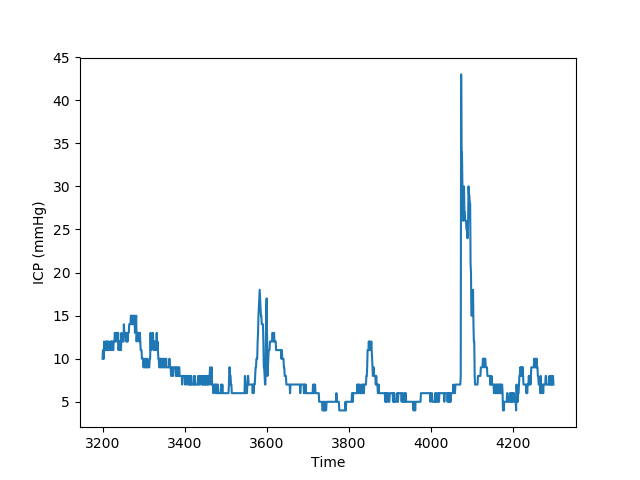 Features:
ABP (mean, SD)
ICP (mean, SD)
Simple PRx
ETCO2
# ICP↑ events in past 3h

Demographics
CT characteristics
GCS
Etc.
Support Vector Machine
True Positive Rate = 0.9744
False Positive Rate = 0.2857
Data window
2 hours
ICP↑
event
Prediction horizon
30 min
Lessons learned
not easy but feasible..
80% of time and effort is spent on data pre-processing.. 
collaboration and cross-talk between clinical and „technical“ part of the team is a key to success..
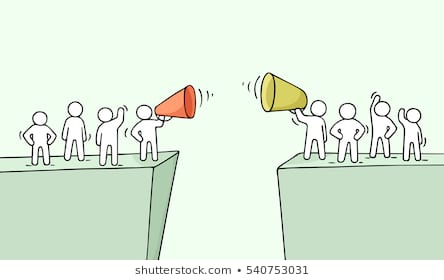 Group Comments
“Access/Working with to a Large Dataset Exciting”
“Interesting to see process of data cleaning to machine learning”
“Surprised at how long it took to prepare the data”
“Need for more preparatory information about the datathon process”
Future of Datathon’s
Maybe we should run a regular BrainIT datathon?
As an introduction to “Hands-On” Data Science for Clinicians?

Maybe as a Means of Attracting Data Science people to our Meetings?